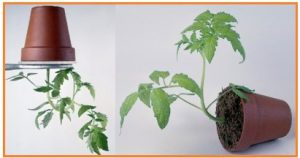 https://materiipa.com/gerak-tropisme-pada-tumbuhan
GERAK PADA TUMBUHAN & HEWAN
GERAK PADA 
TUMBUHAN
Berdasarkan ada tidaknya rangsangan
Gerak Autonom (gerak endonom)
gerak tumbuhan yang tidak disebabkan oleh rangsangan dari luar.
Gerak Esionom
gerak yang dipengaruhi oleh rangsang yang berasal dari luar
GERAK ESIONOM
dibedakan atas
gerak nasti
gerak tropisme
gerak taksis
GERAK NASTI
gerak bagian tubuh tumbuhan yang arahnya tidak ditentukan atau ditujukan ke atau dari sumber rangsang.
Rangsang tersebut dapat berupa
sentuhan
suhu
cahaya
kelembaban
Berdasarkan jenis rangsang yang mempengaruhi, gerak nasti dibedakan menjadi
termonasti
fotonasti
Tigmo/seismonasti
niktinasti
nasti kompleks
termonasti
Rangsang suhu
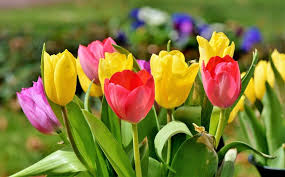 Bunga tulip mekar jika suhunya sesuai
http://intannirmala.blogspot.com/2012/06/gerak-pada-tumbuhan.html
fotonasti
Rangsang cahaya
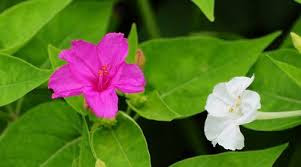 Gerak bunga pukul empat
http://intannirmala.blogspot.com/2012/06/gerak-pada-tumbuhan.html
Tigmo/seismonasti
Rangsang sentuhan/ getaran
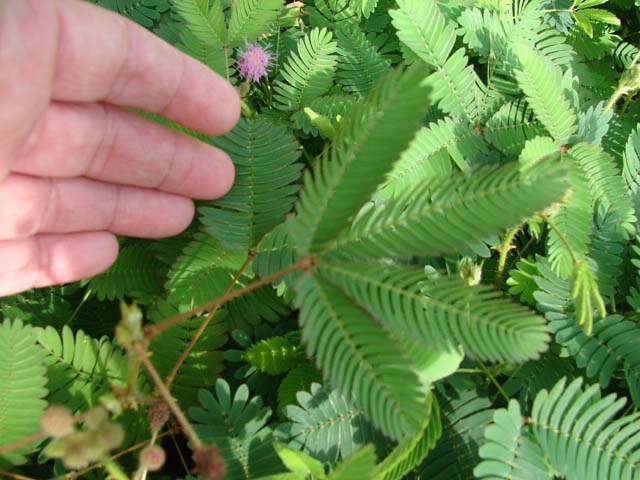 gerak menutupnya daun putri malu ketika disentuh
http://biologi1999.blogspot.com/2014/12/iritabilitas.html
niktinasi
Rangsang cahaya di malam hari,
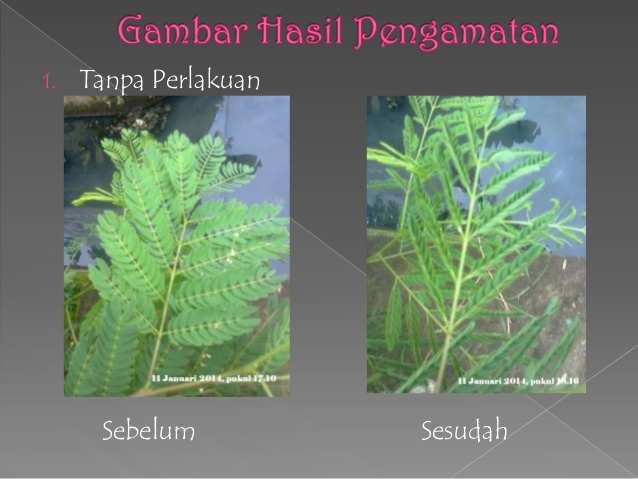 Gerak daun turi dan petai cina saat malam hari
https://www.slideshare.net/fayrienaa/gerak-niktinasti-pada-lamtoro
nasti kompleks
Disebabkan oleh lebih dari 1 rangsang
gerak membuka dan menutupnya stomata karena pengaruh cahaya matahari, zat kimia, dan air.
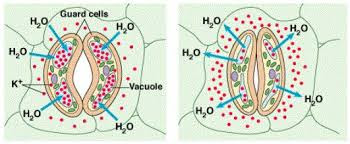 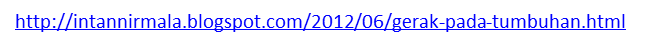 GERAK TROPISME
gerak bagian tubuh tumbuhan menuju atau menjauhi rangsang. Tropisme yang menuju sumber rangsang merupakan gerak positif, sedangkan yang menjauhi rangsang adalah negatif.
Berdasarkan jenis rangsang yang mempengaruhinya
fototropisme
kemotropisme
hidrotropisme
geotropisme
tigmotropisme
fototropisme
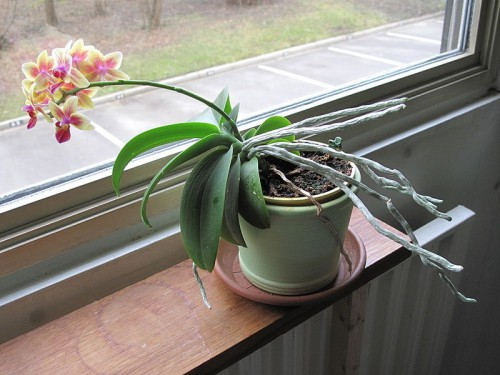 pengaruh arah datangnya rangsang berupa cahaya
http://www.mabiologie.com/2016/11/tropismes-definition.html
kemotropisme
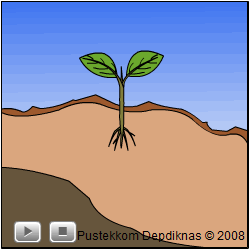 rangsang yang berupa bahan kimia
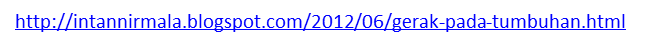 hidrotropisme
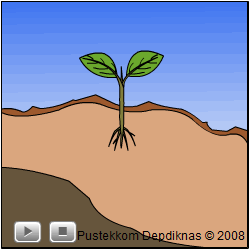 gerak bagian tubuh tumbuhan karena pengaruh air
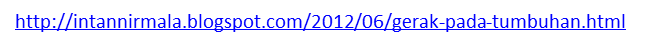 geotropisme
pengaruh gaya gravitasi
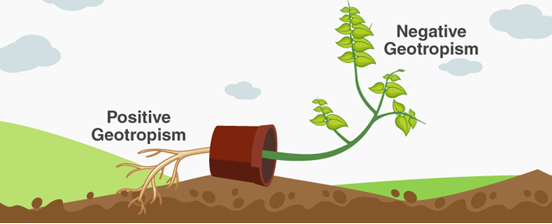 http://intannirmala.blogspot.com/2012/06/gerak-pada-tumbuhan.html
tigmotropisme
gerak membeloknya bagian tubuh tumbuhan akibat adanya persinggungan (sentuhan)
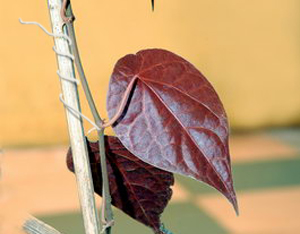 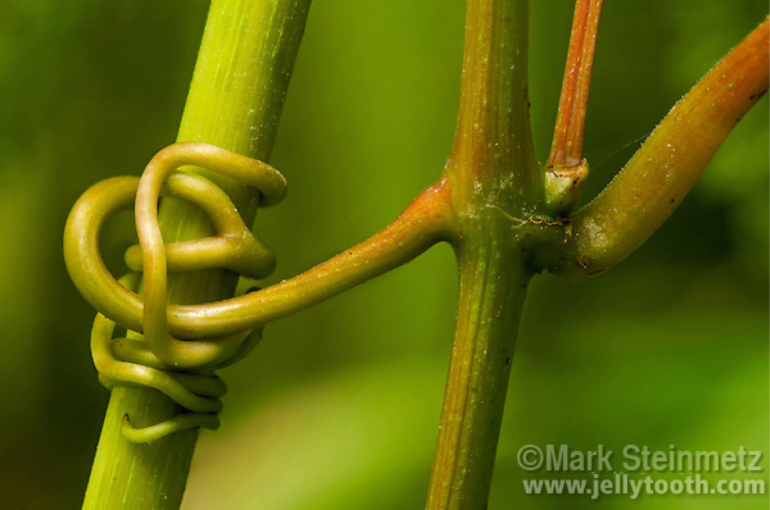 http://yunibiologi.blogspot.com/2011/05/gambar-gerak-tigmotropisme.html
https://smp.prasacademy.com/2018/02/gerak-tropisme-pada-tumbuhan.html
GERAK TAKSIS
gerak seluruh bagian tubuh tumbuhan menuju atau menjauhi rangsang. Gerak yang menuju ke arah datangnya rangsang disebut taksis positif, sedangkan gerak yang menjauhi rangsang disebut taksis negatif
Berdasarkan jenis rangsang yang memengaruhinya
fototaksis
kemotaksis
fototaksis
gerak pindah tempat seluruh bagian tubuh tumbuhan karena pengaruh rangsang cahaya.
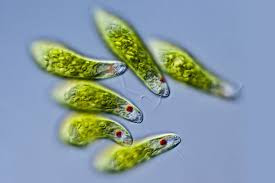 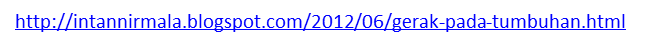 Gerak  Higroskopis
gerak bagian tubuh tumbuhan karena pengaruh perubahan kadar air di dalam sel sehingga terjadi pengerutan yang tidak merata. Gerak higroskopis ini merupakan gerak bagian-bagian tanaman yang tidak hidup lagi
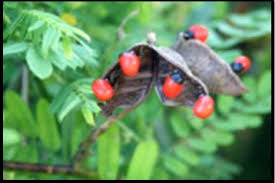 http://intannirmala.blogspot.com/2012/06/gerak-pada-tumbuhan.html
GERAK PADA 
HEWAN
System Gerak Ikan
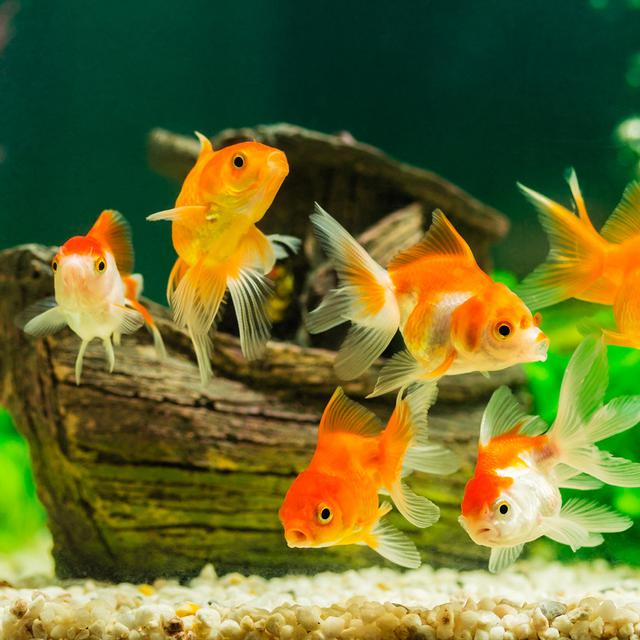 Sirip dan Ekor
https://www.google.com/search?q=ikan&tbm=isch&ved=
System Gerak Burung
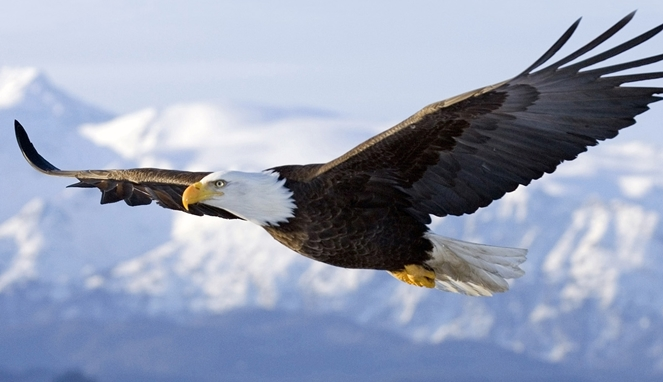 sayap
https://www.google.com/search?q=elang&tbm=isch&ved=
System Gerak Amfibi
kaki
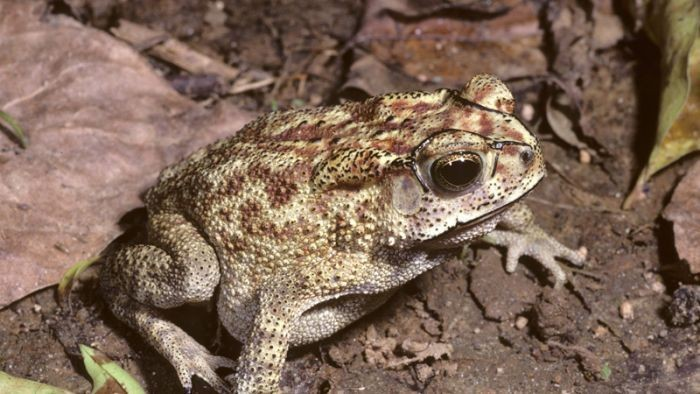 https://www.google.com/search?q=katak&tbm=isch&ved
System Gerak Reptil
Otot
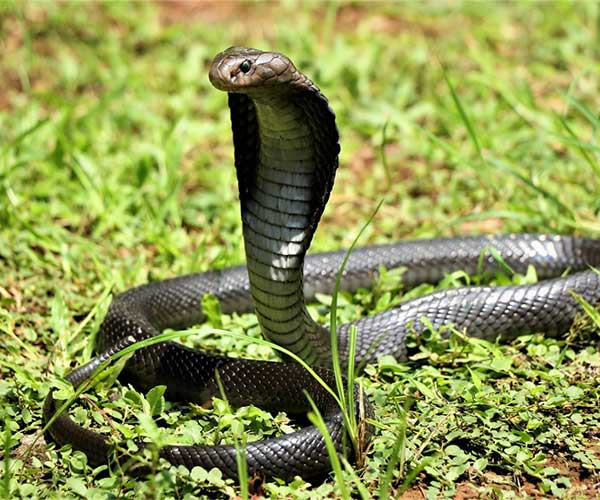 https://www.google.com/search?q=ular&tbm=
Terima Kasih